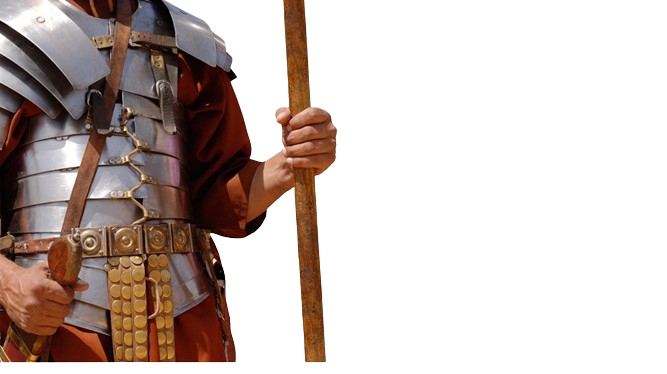 BATALHA ESPIRITUAL
VENCENDO A
LUTE POR SUA FAMÍLIA!
36
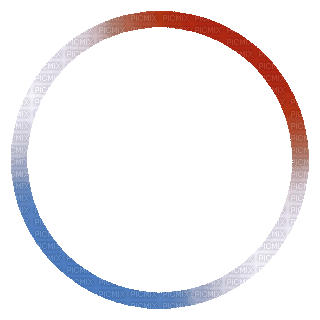 HÁ INIMIGOS TENTANDO DESTRUIR AS NOSSAS FAMÍLIAS!
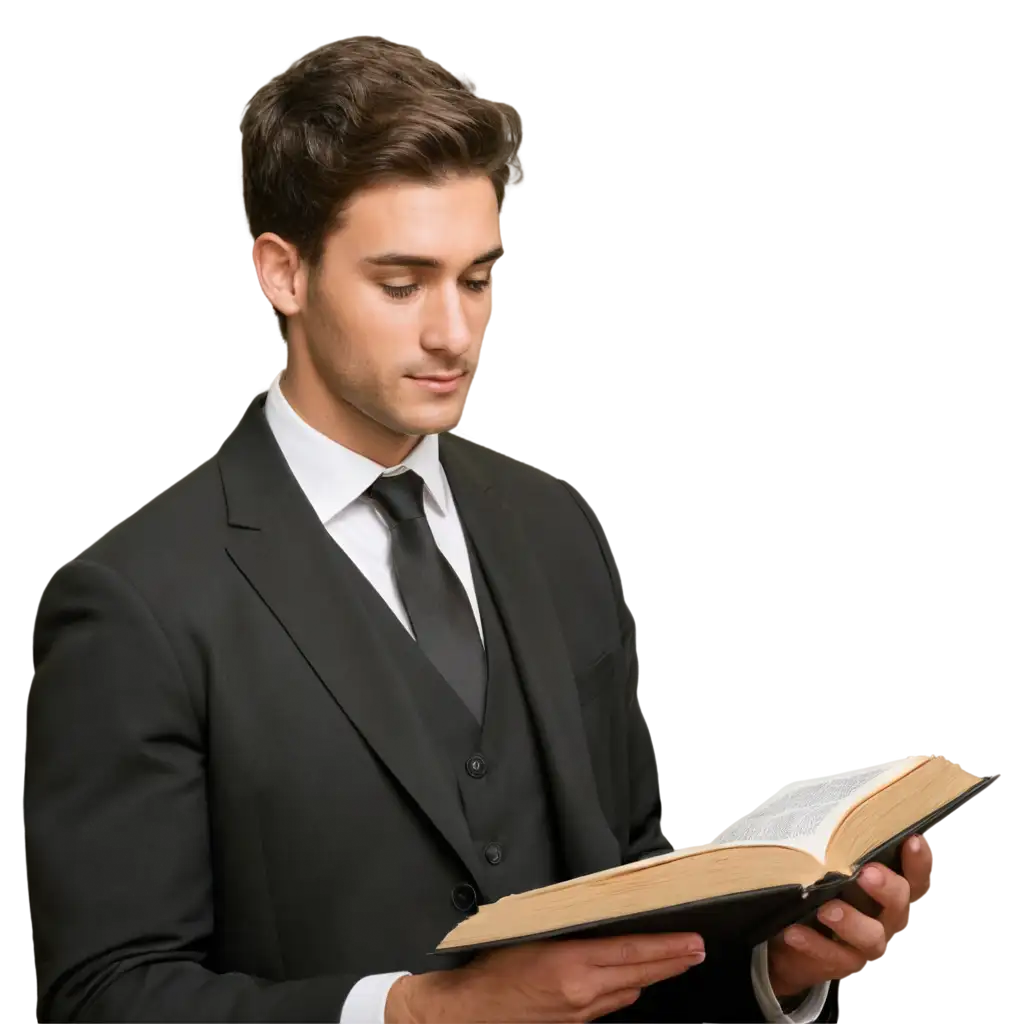 Satanás é adversário das nossas almas e dos nossos lares!
“O ladrão não vem senão para roubar, matar e destruir; eu vim para que tenham vida e a tenham em abundância” (Jo 10.10).
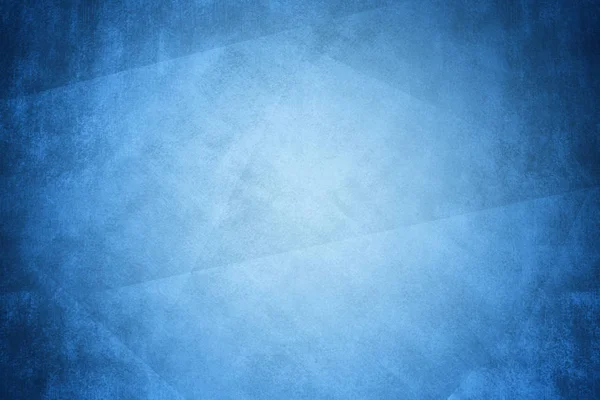 “Uma das razões pelas quais a vida familiar é um grande desafio é que ela está sob constante ataque espiritual. Os principados e potestades estão contra ela. Eles não gostam daquilo que a família ilustra – o relacionamento entre Cristo e a igreja, o relacionamento entre o Pai e seus filhos” (Russell Moore).
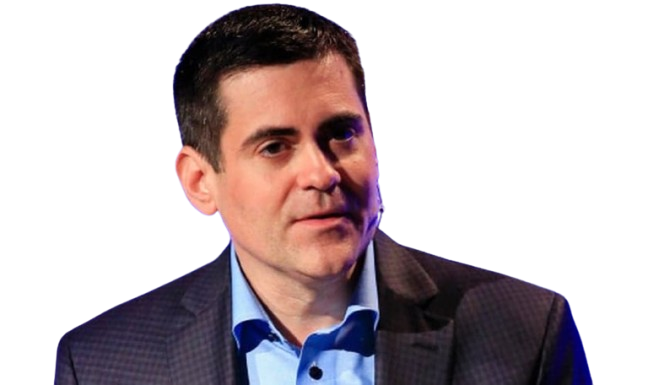 PRECISAMOS LUTAR PELAS NOSSAS FAMÍLIAS!
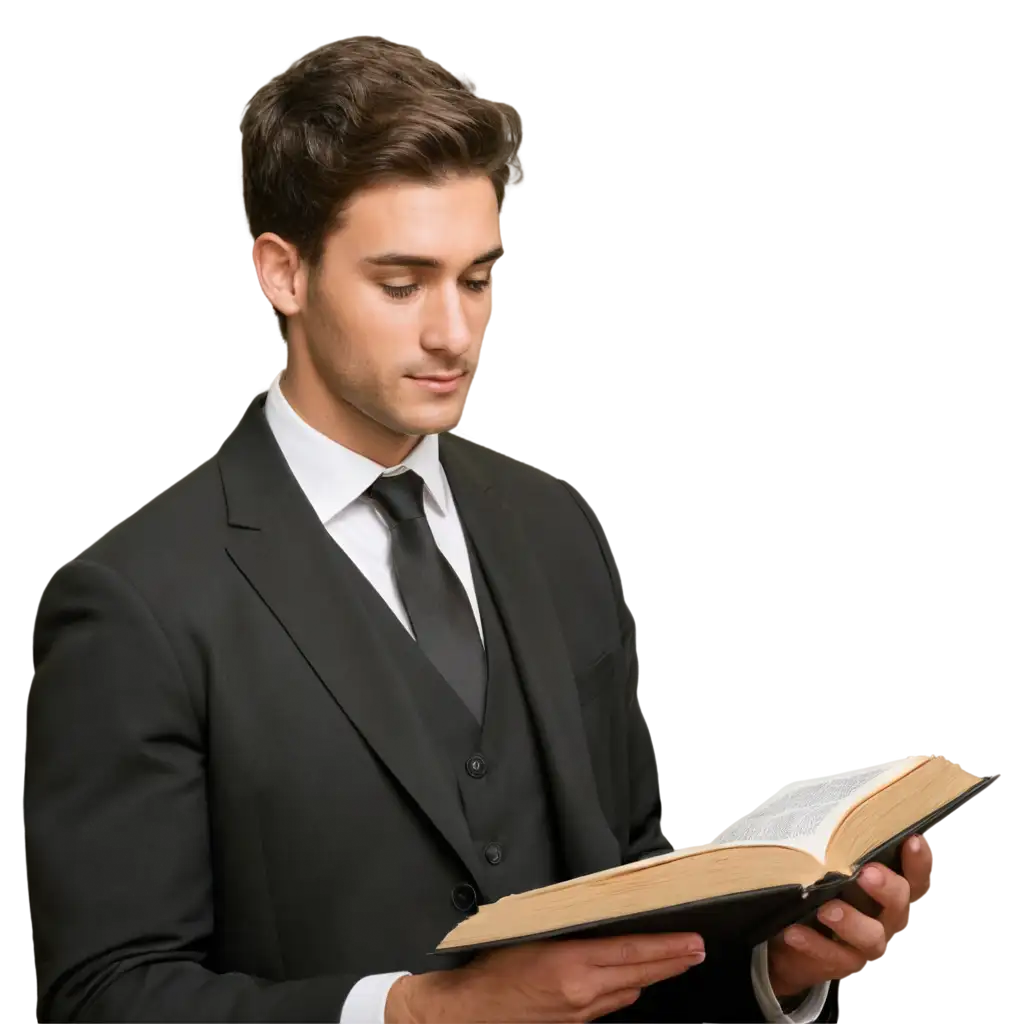 Os cristãos têm que permanecer atentos e defender os seus lares!
“Não os temais! Lembrai-vos do Senhor, grande e temível, e pelejai por vossos irmãos, vossos filhos, vossas filhas, vossas mulheres e vossas casas” (Ne 4.14).
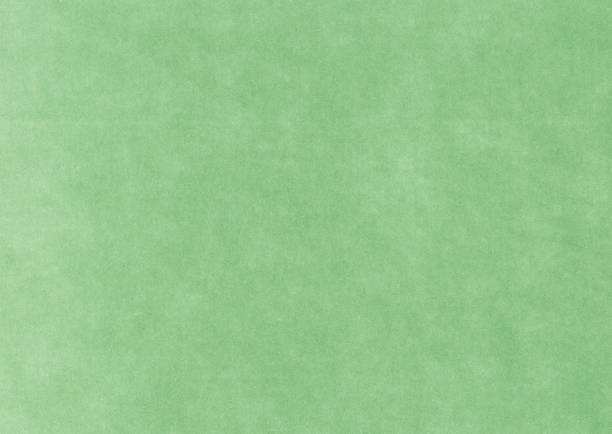 “Uma batalha está sendo travada em nossos dias. É a batalha em prol da família. Os dardos inflamados do Maligno disparados contra a família são muitos. Essa batalha está sendo travada todos os dias. Para sermos vencedores precisamos nos apropriar das verdades da Palavra de Deus” (Gilson Bifano).
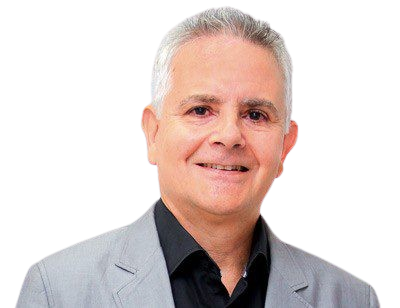 1) TEMOS QUE TESTEMUNHAR   AOS NOSSOS FAMILIARES
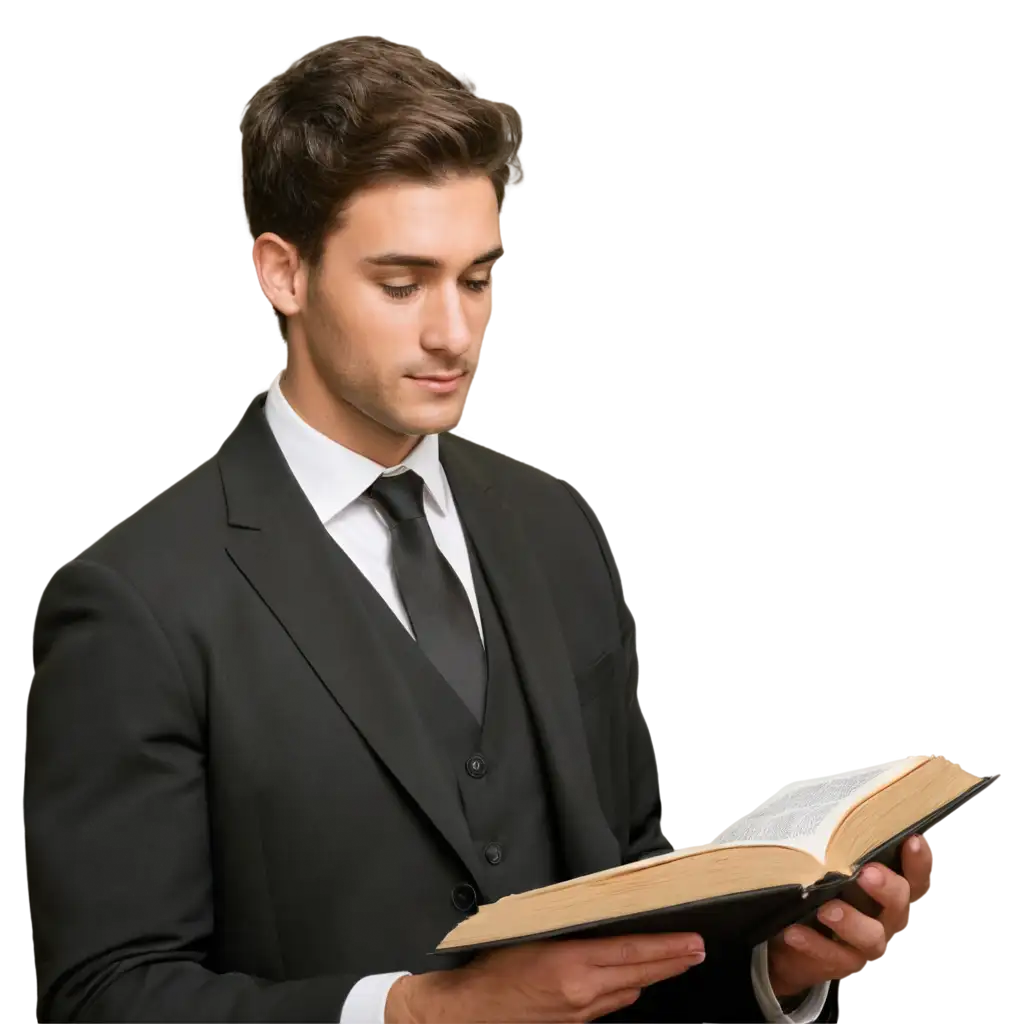 “E, entrando ele no barco, rogava-lhe o que fora endemoninhado que o deixasse estar com ele. Jesus, porém, não lho permitiu, mas disse: Vai para tua casa, para os teus, e anuncia-lhes o quanto o Senhor te fez, e como teve misericórdia de ti” (Mc 5.18,19).
2) TEMOS QUE INTERCEDER   PELOS NOSSOS FAMILIARES
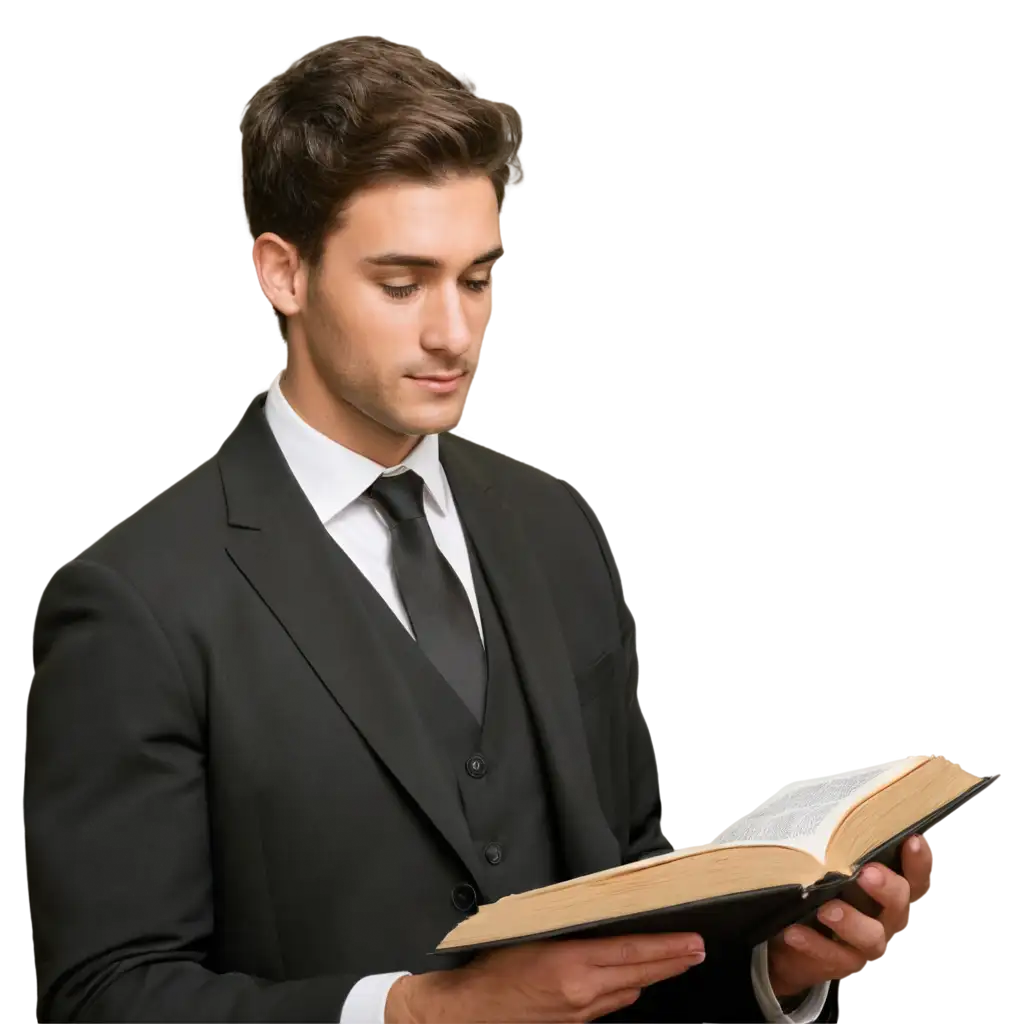 “E viu que ninguém havia e maravilhou-se de que não houvesse um intercessor, pelo que o seu próprio braço lhe trouxe a salvação, e a sua própria justiça o susteve” (Is 59.16).
3) TEMOS QUE DIALOGAR       COM OS NOSSOS FAMILIARES
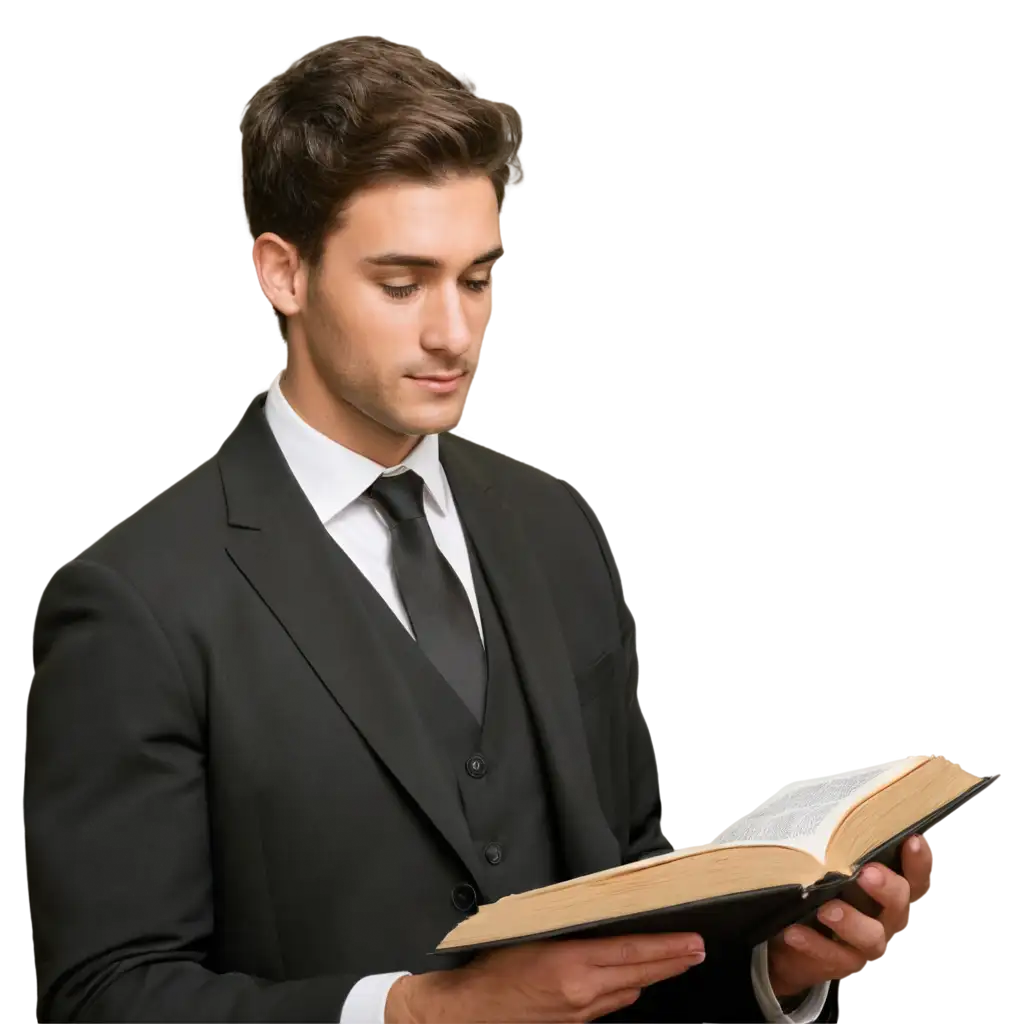 “Estava Jesus expulsando um demônio, que era mudo; e aconteceu que, saindo o demônio, o mudo falou; e as multidões se admiraram” (Lc 11.14).
4) TEMOS QUE PROTEGER                    OS NOSSOS FAMILIARES
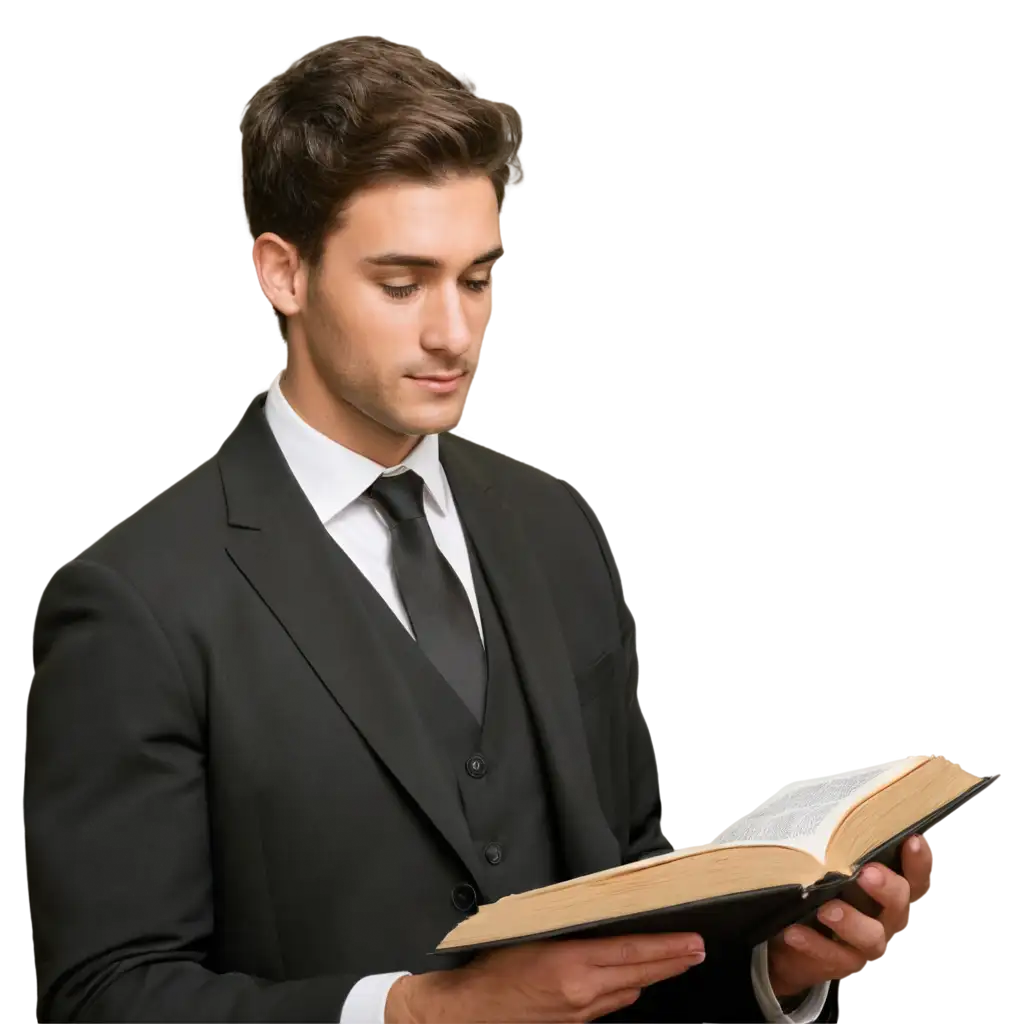 “Ele ainda perguntou: Que foi que viram em tua casa? Respondeu Ezequias: Viram tudo quanto há em minha casa; coisa nenhuma há nos meus tesouros que eu deixasse de lhes mostrar” (Is 39.4).
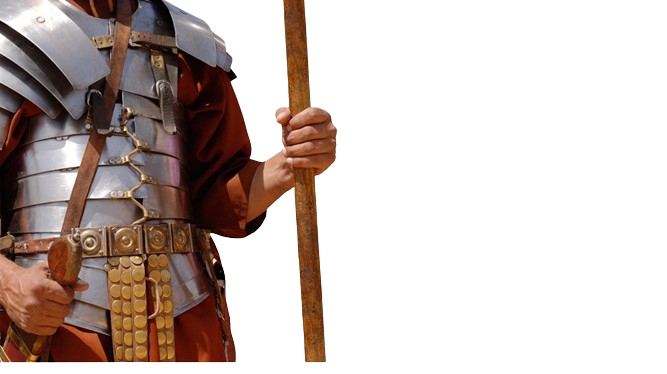 “Chore por sua família. Ore por sua família. Jejue por sua família. Lute por sua família. Nunca desista da sua família. Ela é seu maior tesouro” (Hernandes Dias Lopes).
PRÓXIMO ESTUDO: 
37) O NATAL DO APOCALIPSE